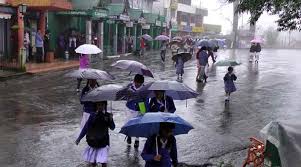 বর্ষার এই বৃষ্টিঝরা দিবসে রইল শুভেচ্ছা
শিক্ষক পরিচিতি
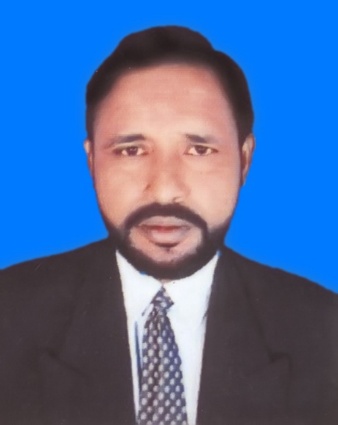 মোঃ ছাইফুল ইসলাম (বি,এস-সি,বি,এড) 
সিনিয়র শিক্ষক                                         শিচারপাড়া বুলজান উচ্চ বিদ্যালয় ,
সোনাতলা, বগুড়া ।
মোবাইলঃ ০১৭৩৩১৮৮৯৬৬ ,
Email: saiful.islam7913@gmail .com
শ্রেণিঃ নবম
বিষয়ঃ বিজ্ঞান ।

 অধ্যায়ঃ পঞ্চম
পাঠঃ দেখতে হলে আলো চাই । 
বিশেষ পাঠঃ আলোর প্রতিসরণ
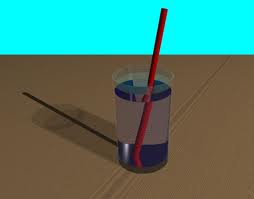 সময়ঃ ৫০ মিনিট , 
তারিখঃ ০৮-০৮-২০২০ ইং।
নিচের ছবিগুলো লক্ষ্য কর -
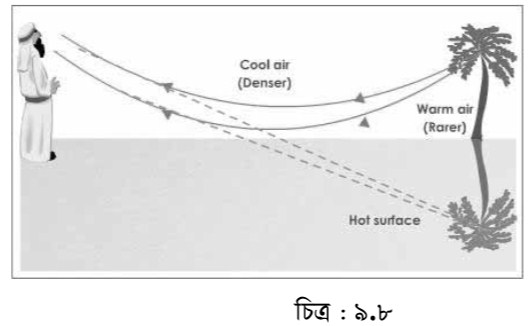 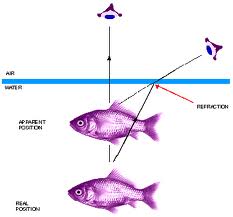 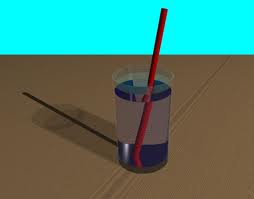 আসলে নিচের মাছ থেকে আলো প্রতিসরিত চোখে প্রবেশ করছে
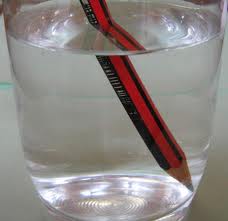 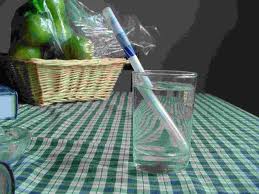 বায়ূ এবং পানির  বিভেদ তলে ভাঙ্গা মনে হচ্ছে
আজকের পাঠ -
আলোর প্রতিসরণ
শি  খ  ন    ফ  ল
এই পাঠ শেষে শিক্ষার্থীরা ............ 
ক ) আলোর প্রতিসরণের  সংজ্ঞা বলতে পারবে ।
খ) আলোর প্রতিসরণের  নিয়ম বলতে পারবে । 
গ) আলোর প্রতিসরণের  সুত্র  বলতে পারবে এবং দিতীয় সুত্রের গাণিতিক ব্যাখ্যা দিতে পারবে।
ঘ)ক্রন্তি কোণ ও পূর্ণ অভ্যন্তরঈণ প্রতিফলণ ব্যাখ্যা করতে পারবে।
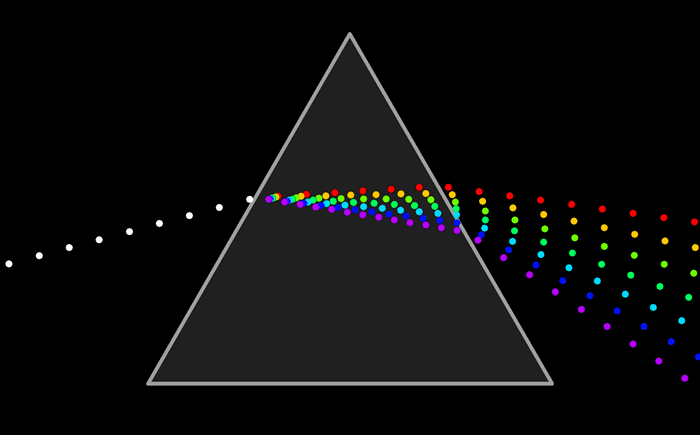 স সসাত রং এ বিশ্লিষ্ট হচ্ছে
স শাঁ স
সাদা  রং
উপস্থাপন
নির্দিষ্ট রং এর আলোর জন্য প্রতিসরণ
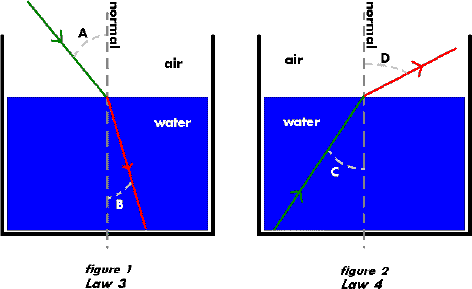 বায়ু
পানি
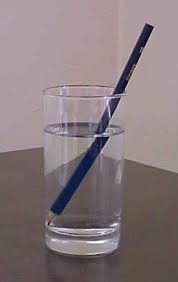 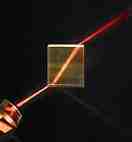 বায়ূএবংপানির  বিভেদ তলে ভাঙ্গা মনে হচ্ছে
এবার একটি ভিডিও দেখি-
নির্দিষ্ট রং এর আলোর জন্য প্রতিসরণ
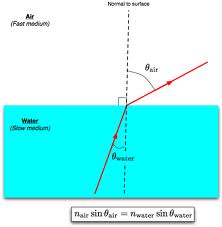 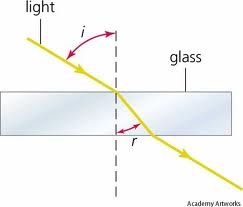 আপতন কোণ
প্রতিসরণকোণ
বায়ু
কাঁচ
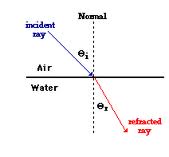 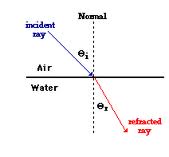 আপতিত রশ্মি
বায়ু
পানি
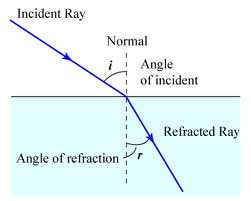 a মাধ্যম
প্রতিসরিত রশ্মি
W মাধ্যম
a মাধ্যম সাপেক্ষেW মাধ্যম
এর প্রতিসরণাঙ্ক aηw.
বাম পাশের চীত্রে আলোর প্রতিসরণ , মাঝ খানের চীত্রে আলো বিভেদ তল ঘেঁষে  যাচ্ছে এবং ডান পাশের চীত্রে আলোর পূর্ণ আভ্যন্তরীণ প্রতিফলন হচ্ছে ।
দলীয় কাজঃ
 ক) বায়ু থেকে পানিতে প্রতিসরণের ক্ষেত্রে আপতণ কোণ ৩০ ডিগ্রী এবং প্রতিসরণ কোণ ১৯ ডিগ্রী হলে , বায়ু  সাপেক্ষে পানির  প্রতিসরণাঙ্ক কত ?


খ) দুইটি নিদির্ষ্ট মাধ্যম ও দুইটি ভিন্ন আপতিত রশ্মি এঁকে ক্রন্তি কোণ ও পূর্ণ অভ্যন্তরঈণ প্রতিফলণ এর রশ্মি চিত্র  দেখাও ।
মূল্যায়নঃ
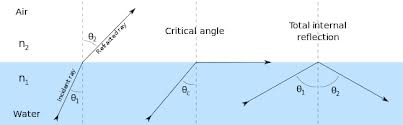 ক) ক্রন্তি কোণ ৩০ডিগ্রী হলে,      প্রতিসরণ  কোণ  কত হবে ? 
খ ) আপতিত রশ্মি ক্রন্তি কোণের ছেয়ে বড় কোণে আপতিত হলে কী গড়বে ?
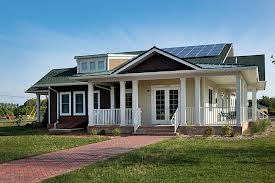 বাড়ীর কাজ
বায়ুর সাপেক্ষে পানির প্রতিসরণাঙ্ক ১.৩৩ হলে পানির সাপেক্ষে বায়ুর প্রতিসরণাঙ্ক  কত ?
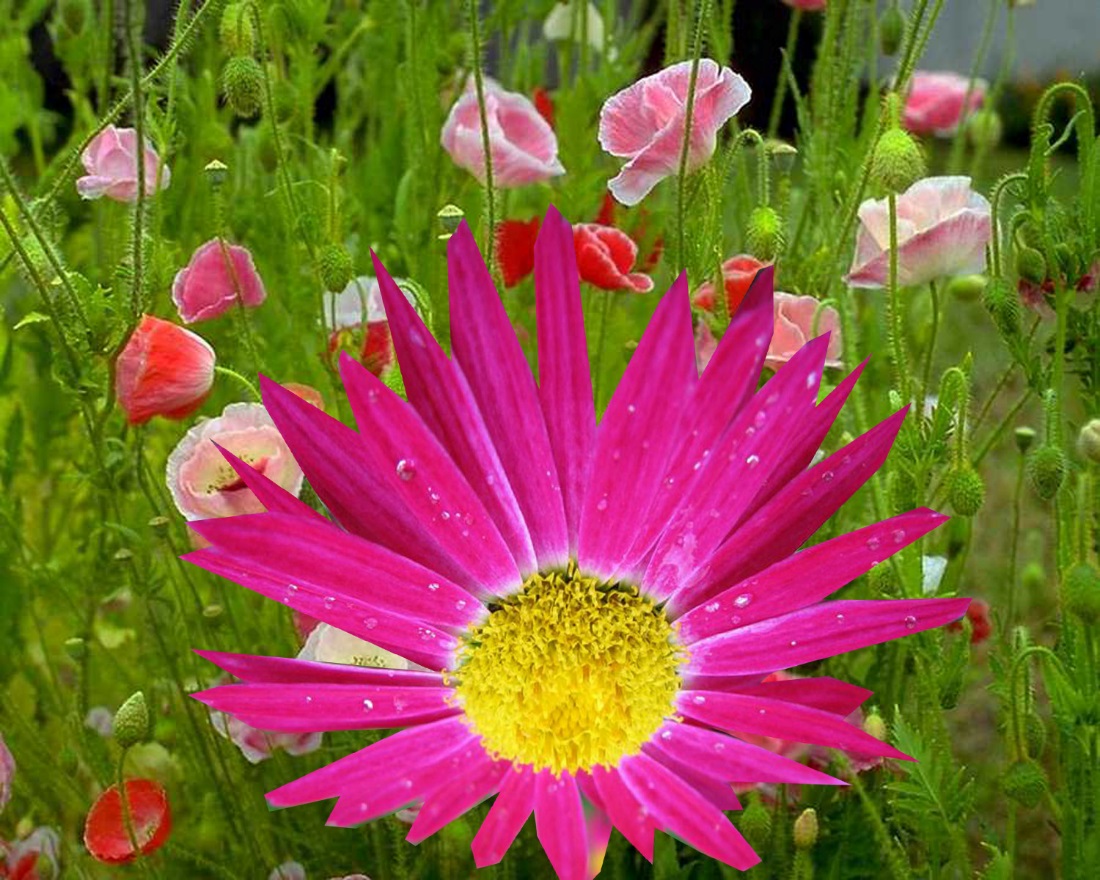 খো    দা    হা    ফে    জ